AZƏRBAYCAN DÖVLƏT İQTİSAD UNİVERSİTETİ
KAFEDRA: “QİDA MƏHSULLARININ TEXNOLOGİYASI”
TƏRTİB ETDİ: DOS. QURBANOV NÜSRƏT HEYDƏR
FƏNN: “QİDA SƏNAYESİ VƏ İAŞƏ MÜƏSSİSƏLƏRİNİN TEXNOLOJİ LAYİHƏLƏNDİRİLMƏSİ”
24.07.2015
1
24.07.2015
TƏDARÜKÇÜ VƏ XÖRƏK HAZIRLANMASINI TAMAMLAYAN MÜƏSSİSƏLƏRDƏ MƏHSULLARIN HESABATI METODLARI
 
Layihə olunacaq müxtəlif iaşə müəssisələri üçün xammal və yarım­fabri­katların miqdarı üç metodla: 
hesabat-plan menyusu;
fizioloji normalar;
orta qrup bölgüsü üzrə hesablanır.
Hesabat metodunun seçilməsi layihə olunan müəssisənin tipi və gücündən, həm də istehlakçılara xidmətin formasından asılıdır.
Açıq tipli iaşə müəssisələrində xammal və yarımfabrikatların miqdarı hesabat-plan menyusu əsasında təyin olunur. Bu hesabat yuxarıda göstərildiyi kimi, bir günlük menyunun tərtibindən başlanır.
Menyu əsasında xammalın hesabatı
düsturunun köməyi ilə aparılır.
2
24.07.2015
burada, Q – saxlanma üçün hesablanan xammalın miqdarı, kq; 
q – reseptlər məcmuəsi üzrə bir xörəyə sərf olunan məhsul norması, q; 
n – müəssisədə gün ərzində realizə olunacaq xörəklərin miqdarıdır.
Qənnadı və kulinar sexləri üçün məhsulların hesabatı da analoji qaydada aparılır. Burada məhsul norması hər 100 ədəd məmulat üçün nəzərə alınır.
Anbarlarda saxlanılacaq məhsulların ümumi miqdarı aşağıdakı düsturla hesablanır:
burada,  - saxlanılacaq məhsulalrın ümumi miqdarı, kq; 
Q1, Q2,...Qn – ayrı-ayrı xörəklər, məmulatlar üçün sərf olunan məhsulların miqdarı, kq;
t – məhsulların saxlanma müddətidir, gün.
3
24.07.2015
Daimi istehlakçı kontingenti olan iaşə müəssisələrinin layihələndirilməsində xammalın hesabatı fizioloji qida normalarına əsasən aparılır. Bu normalar “İctimai iaşə müəssisələri rəhbər işçisinin məlumat kitabı”nda ətraflı şərh olunmuşdur.
Fizioloji qida normaları üzrə xammalın hesabatı
düsturunun köməyi ilə yerinə yetirilir.
burada, Q – anbar qrupu otaqlarında saxlanılacaq məhsulların miqdarı; 
q – 1 nəfər üçün sutkalıq məhsul norması, q; 
N – müəssisədə istehlakçıların sayı, nəfər; 
t – məhsulların saxlanma müddətidir, gün.
Bu metodla məhsulların miqdarı hesablandıqdan sonra onları ayrı-ayrı çeşidlər (növlər) üzrə bölüçdürmək lazımdır.
Müəssisələrə məhsullar yarımfabrikat şəklində daxil olursa, xörəklərə sərf olunan məhsul norması yarımfabrikat hesabı ilə nəzərə alınmalıdır.
4
24.07.2015
Orta qrup bölgüsü üzrə məhsulların hesabatı, müəyyən qrup xörəklər üçün orta qrup normasının təyin olunmasına əsaslanır:
burada, Q1 – müəyyən qrup xörəklərin hazırlanması üçün məhsulların miqdarı, kq; 
n – müəssisədə gün ərzində realizə olunacaq müəyyən qrup xörəklərin miqdarı, xörək çeşidlərinin faizlə bölüşdürülməsi cədvəlindən götürülür; 
qo.q.b. – orta qrup bölgüsü üzrə bir xörəyə sərf olunan məhsul normasıdır, q.
Sonuncu
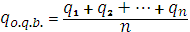 asılılığına əsasən tapılır.
burada,  q1, q2,...qn – ayrı-ayrı xörəyə sərf olunan məhsul norması, q; 
n – müəyyən qrupda xörəklərin miqdarıdır.
5
24.07.2015
Son zamanlar iaşə sistemində sənaye texnologiyasının tətbiqi və xörək hazırlanmasını tamamlayan müəssisələrin müxtəlif yarımfabrikatlarda mərkəzləşmiş qaydada təchizi ilə əlaqədar olaraq yarımfabrikatların miqdarı başqa formada da hesablana bilər:
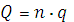 burada, Q – müəyyən qrup xörəklərin hazırlanması üçün yarımfabrikatların miqdarı, kq; n – müəssisədə gün ərzində hazırlanacaq müəyyən qrup xörəklərin miqdarı; q – resept üzrə müəyyən xörəyə sərf olunan yarımfabrikatın çıxar normasıdır, ədəd/q (1/50, 1/75, 1/200 və s.).
Fabrik-mətbəxlər, iaşə kombinatları, ixtisaslaşdırılmış sexlər və digər müəssisələr tərəfindən iaşə məhsullarının mərkəzləşmiş istehsalı zamanı ət yarımfabrikatlarının hər hansı miqdar xammaldan çıxarı (Qə.y/f)
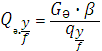 düsturu ilə hesablanır. burada, Gə - yarımfabrikat hazırlanacaq ətin kütləsi (brutto), kq;  - ətin kulinar hissələrə bölünməsi zamanı müvafiq hissələrin xüsusi çəkisini nəzərə alan əmsal; 
qy/f – 1 pay yarımfabrikatın kütləsidir, kq, yaxud q.
6
24.07.2015
Tərəvəzlərdən (kartof və kökümeyvəlilər) yarımfabrikatların istehsalı zamanı onların çıxarı isə
düsturunun köməyi ilə təyin olunur.
Burada,  Qt.y/f – tərəvəz yarımfabrikatlarının çıxarıdır, kq; 
Gt – tərəvəz yarşmfabrikatlarının hazırlanması üçün istifadə edilən xammalın kütləsi (brutto), kq; 
1, 2 – ilin mövsümündən asılı olaraq mexaniki və əl ilə təmizlənmə zamanı müvafiq tullantıların miqdarını nəzərə alan əmsallardır.
Tədarükçü sexlərin hesabatından gündəlik emal edilən xammalın miqdarını birinci növbə üçün 60%, ikinci növbə üçün isə 40% münasibətində götürmək məsləhət görülür.
7
24.07.2015
Ədəbiyyat siyahısı
 
Аграновский Е.Д., Дмитриев Б.В. Основы проектирования и интерьер предприятий общественного питания. –М.: Экономика, 1982, -144 с.
Арустамов Э.И., Аграновский Е.Д. Применение главы СНиП П-Л-8-71 «Предприятия общественного питания» (методические рекомендации). –М.: МКИ, 1974, -28с.
Бердичевский В.Х., Карсекин В.И. технологические проектирование предприятий общественного питания. –К.: Вища школа, 1979, -232 с.
Qurbanov N.Q. İctimai iaşə müəssisələrinin texnoloji layihələndirilməsi. Dərs vəsaiti. Bakı, 1985, səh.104.
Никуленкова Т.Т. Проектирование предприятий общественного питания. М.: Экономика, 1987.
Зуева М.В. и др. Технологическое проектирование предприятий общественного питания. М.: Экономика, 1977, -70 с.
8